Ancient Pigments:
A Colorful History
Cathryn Sephus
Department of Molecular and Cellular Biology
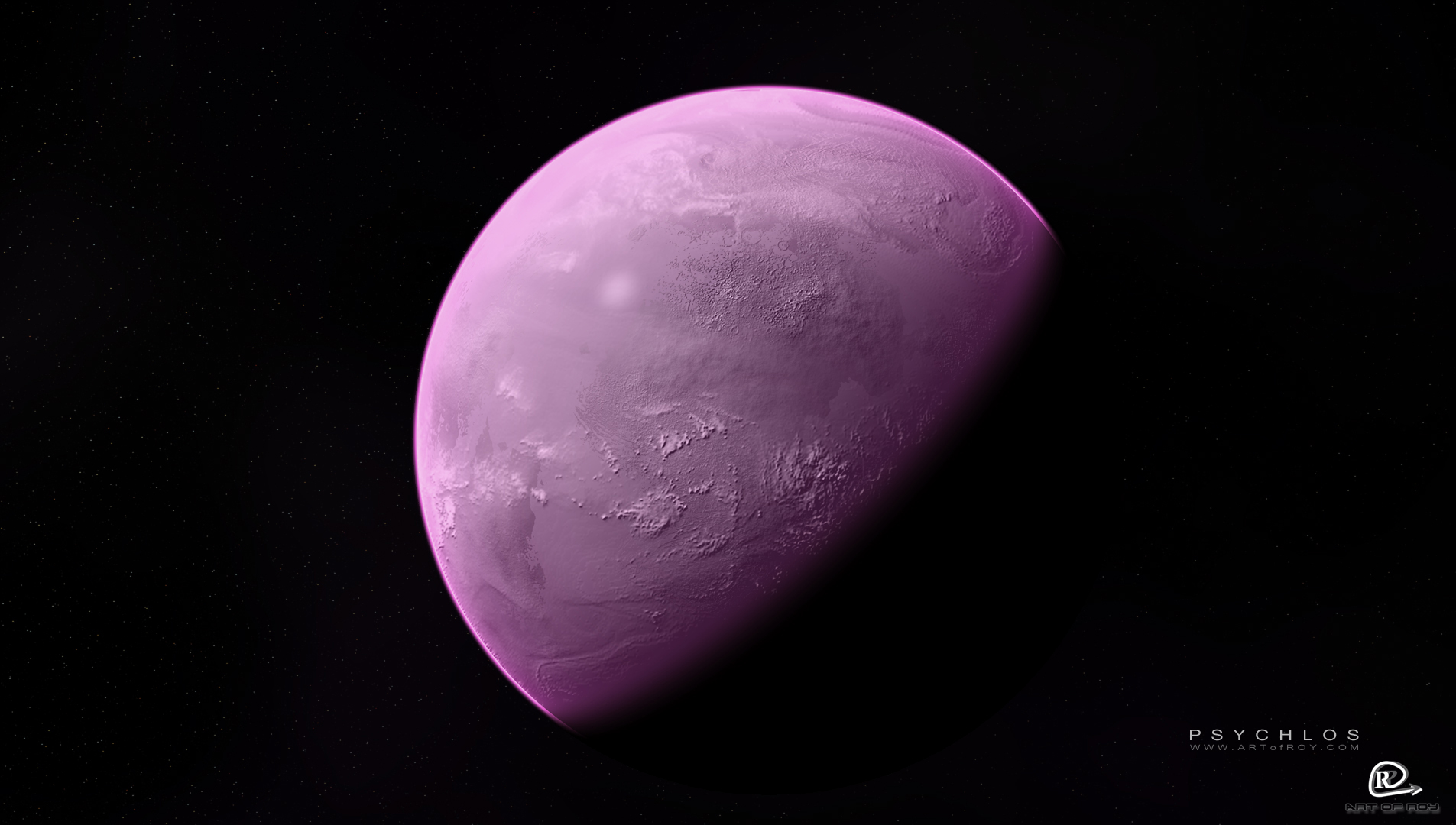 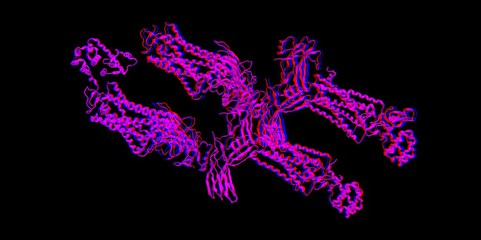 Kacar Lab
April 13, 2019
Biosignatures: What color is life?
What are biosignatures?

Colors as Surface Biosignatures
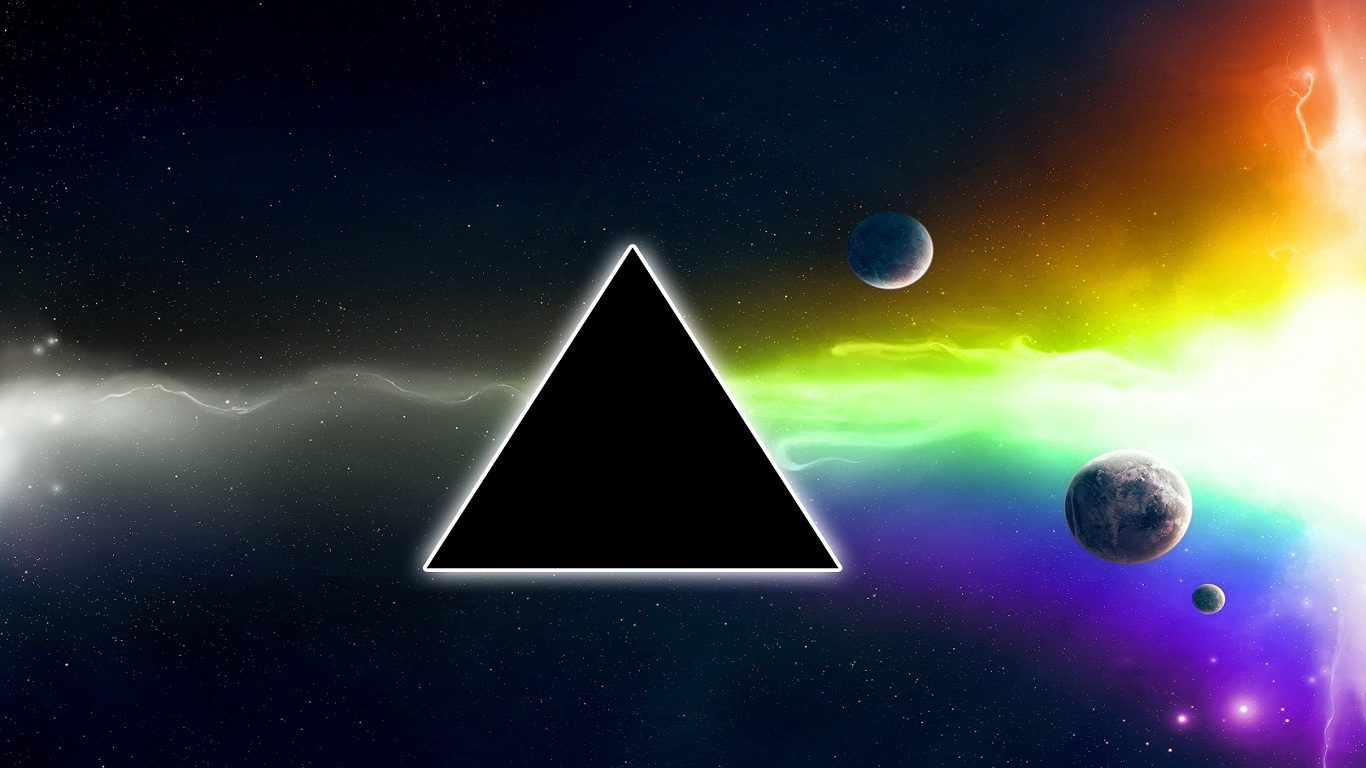 Spacer. Wallhere. 2017
[Speaker Notes: Define what rhodopsins and other biological terms are]
Rhodopsins: Ancient Pigment Proteins
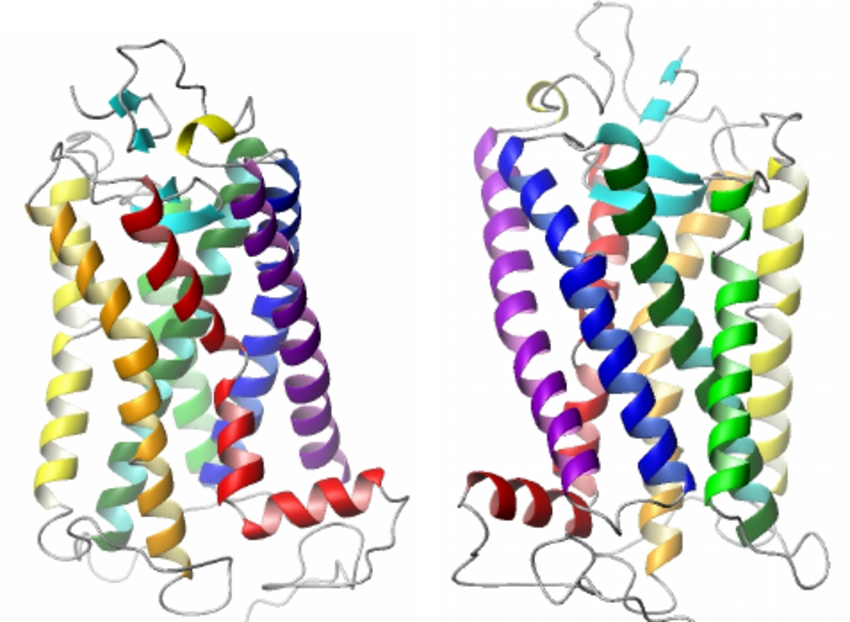 Rhodopsins present in earliest life

Wide range of color emissions

Can be used as potential biosignature
Wichard, Jorg. IEEE. 2008
[Speaker Notes: Earth has stable conditions for life - 4.0 Ga : Type 1 Rhodopsins present in Eukaryotes (algae, fungi) - 3.2 Ga: Type 1 Rhodopsins present in Prokaryotes- 3,8 Ga : Type 2 Rhodopsins present in Metazoans - 2.0 Ga]
Proteorhodopsin: Spectrally Tuned for Maximum Absorption
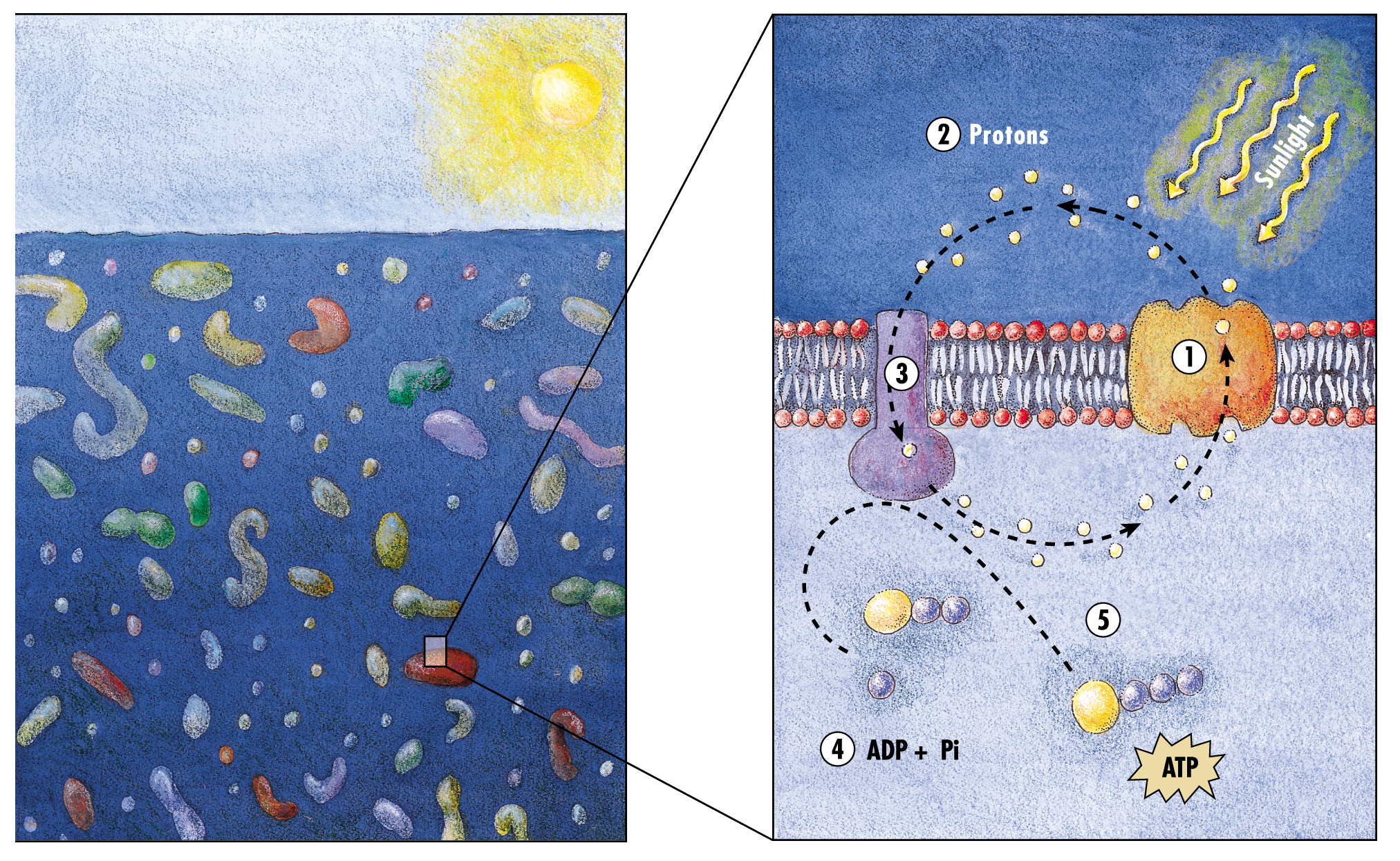 Proteorhodopsin is a direct way to investigate the evolutionary history...
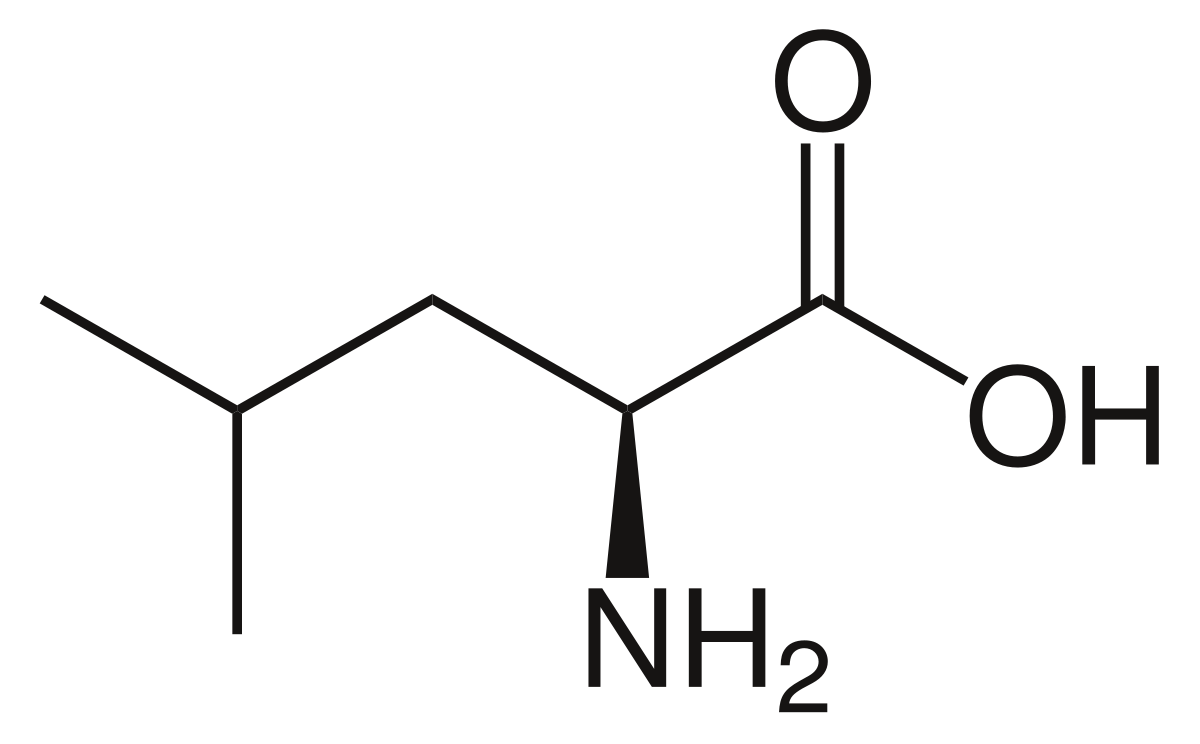 Leucine
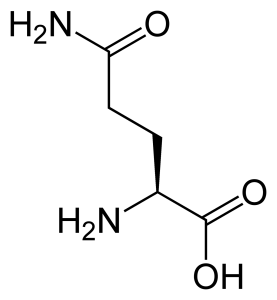 … of color change.
Glutamine
DeLong, Edward. PLoS Biology. 2010.
[Speaker Notes: Justify why I care about proteorhodopsin: most numerous, two colors: pigment colors change and evolve- spectral colors changing overtime]
Proteorhodopsin subgroup relationships
Evolutionary Tree of Proteorhodopsins
Color    Time?
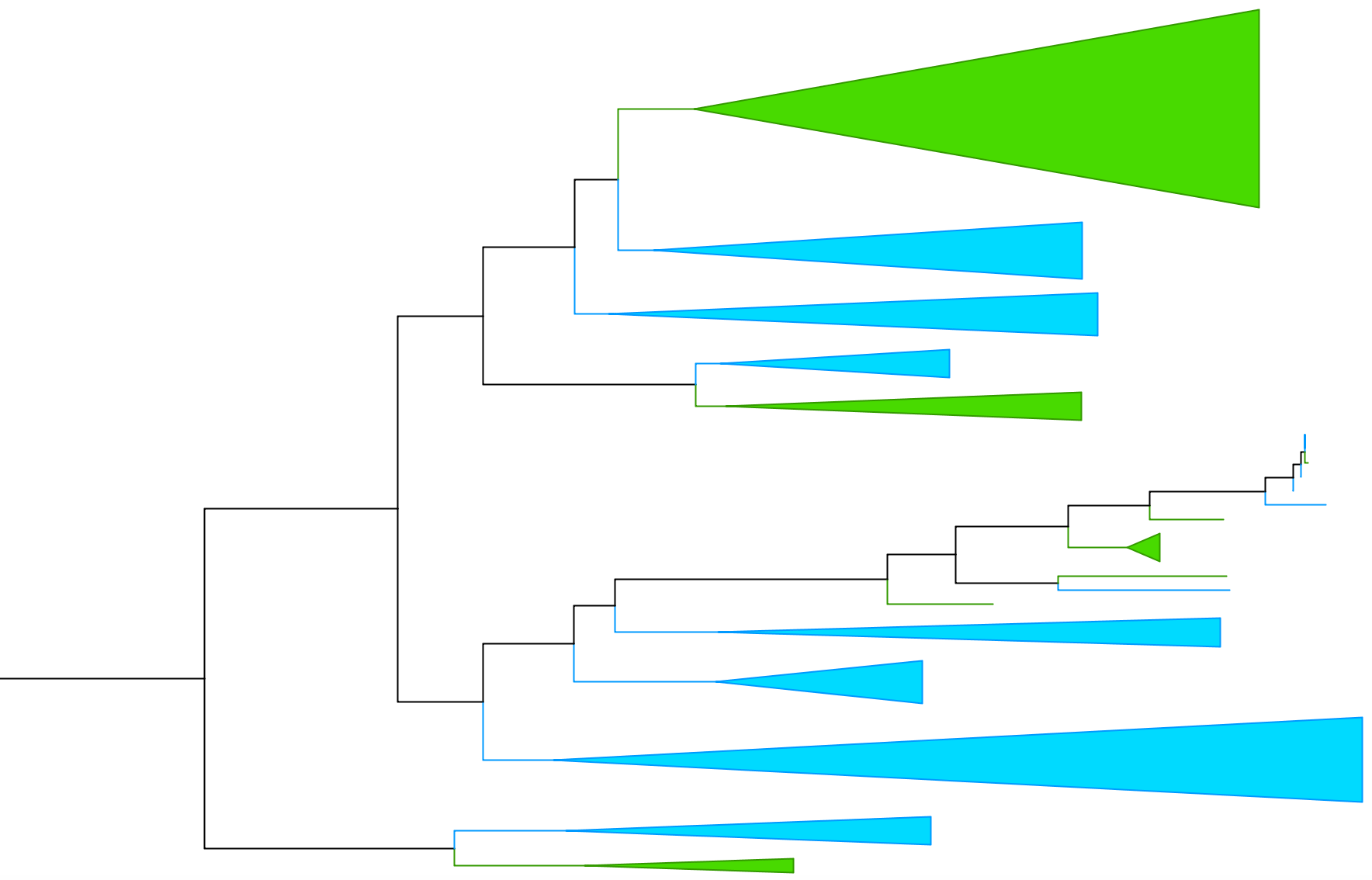 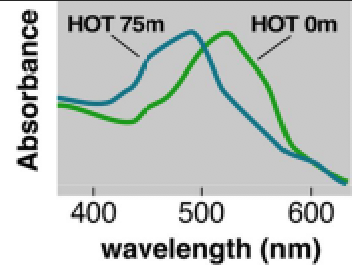 Pinhassi, Jarone. Microbiology and Molecular Biology Reviews. 2016.
Blue-light absorbing proteorhodopsin
Green-light  absorbing proteorhodopsin
[Speaker Notes: Blow up the alignment and focus in on the 105 area
Move the sequences and try to line L/Q up with the tree
Presence of residues haven’t been experimentally determined...]
Traveling Through Time: Retracing Ancient History
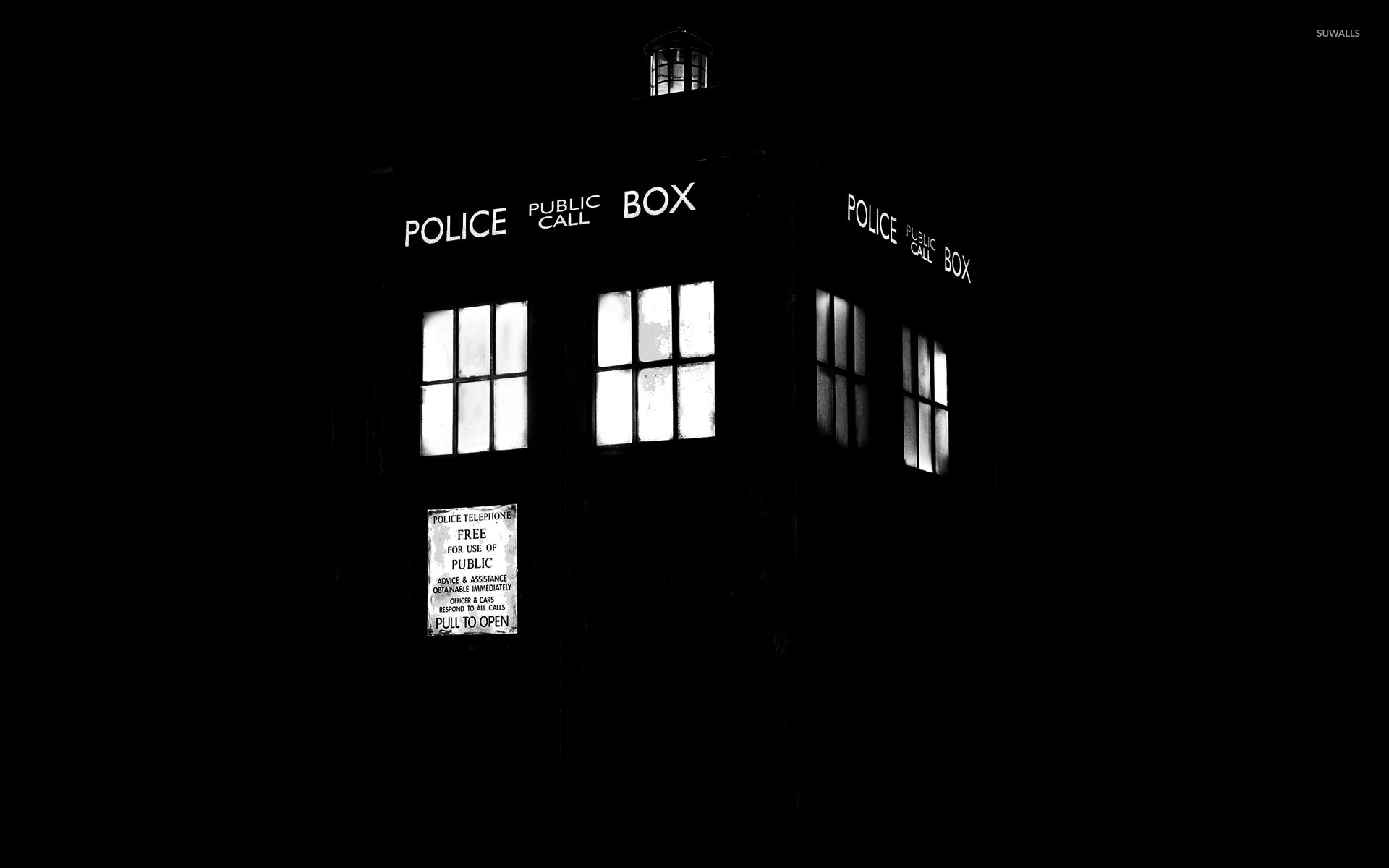 Ancestral Sequence Reconstruction (ASR)
Enables identification of ancient protein sequences based on modern versions 

Offers a peek into the evolution of protein complexes
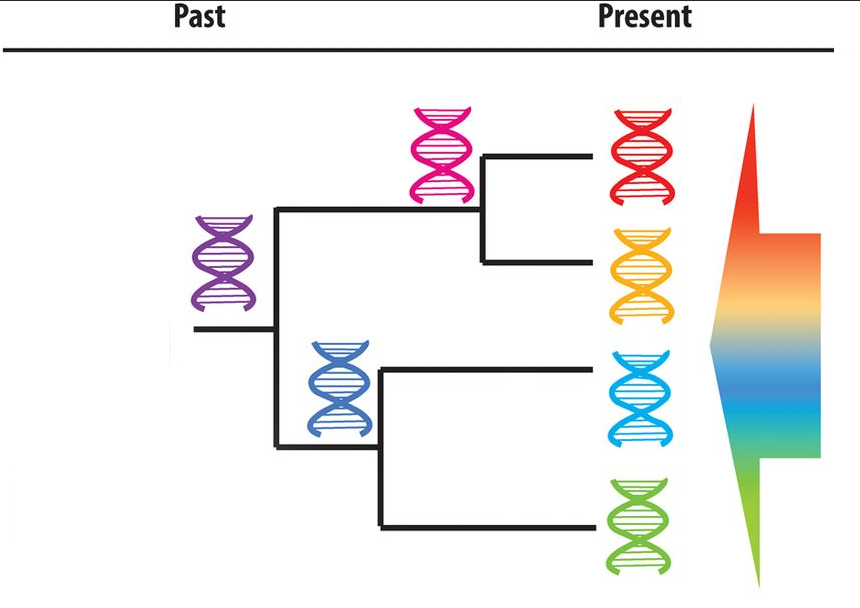 Gumulya, Yosephine. Biochemical Journal. 2016
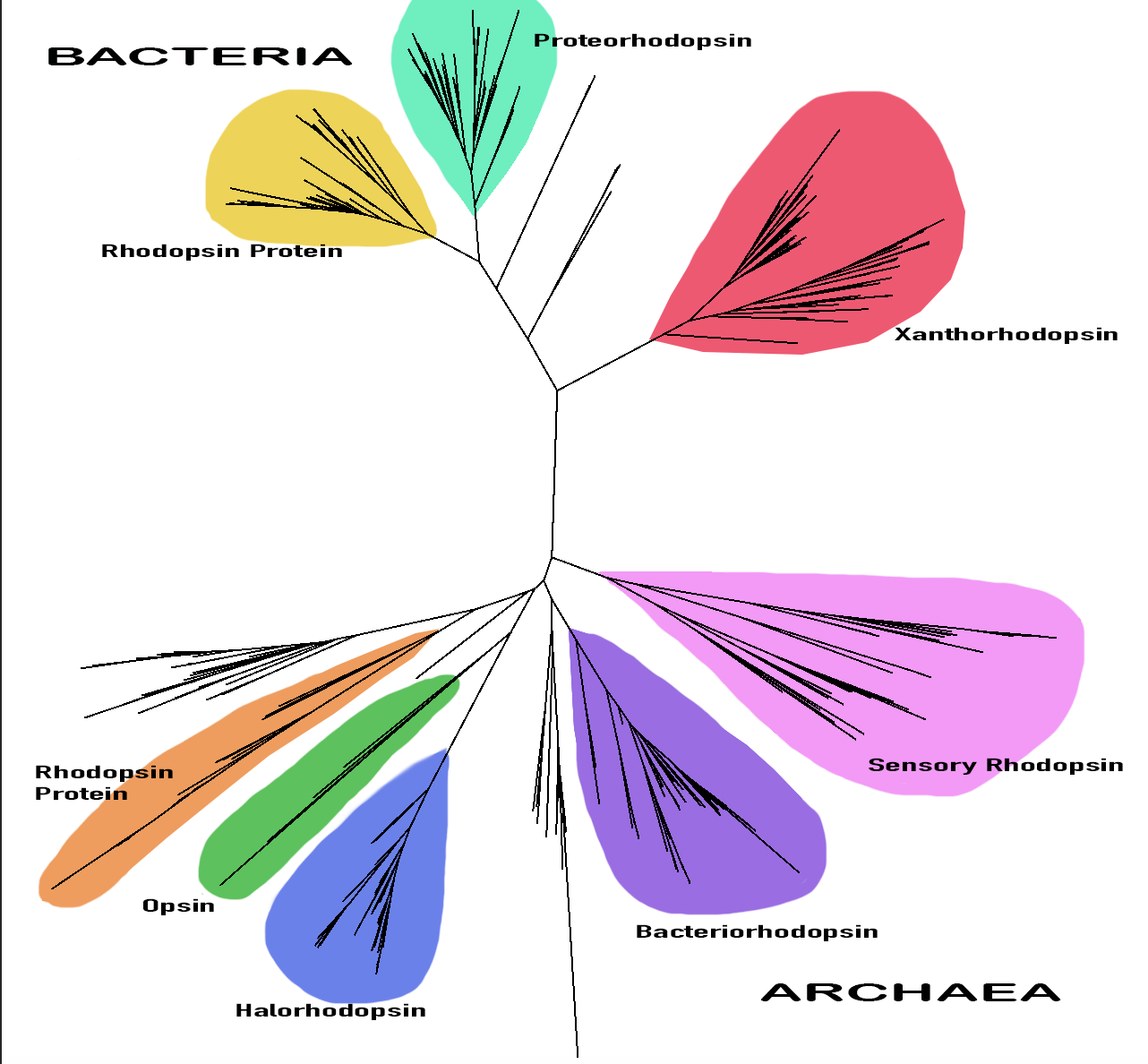 A “Color-full” History
Archaea + Bacteria both contain rhodopsin

Diversification of color & expansion of biosignatures
[Speaker Notes: Bigger picture- what do the findings mean?
How does this apply to earth ecology- omnipresence of proteorhodopsin, earth history and such
Diverse phyla
Discuss the evolutionary history between all rhodopsins
Color diversification → color in rhodopsin proein pigments evolved in early earth]
What Comes Next?
Moving Forward With Proteorhodopsin 
Answering the questions:
It is it more or less advantageous to absorb blue or green light?

Which group came first: Blue or Green?
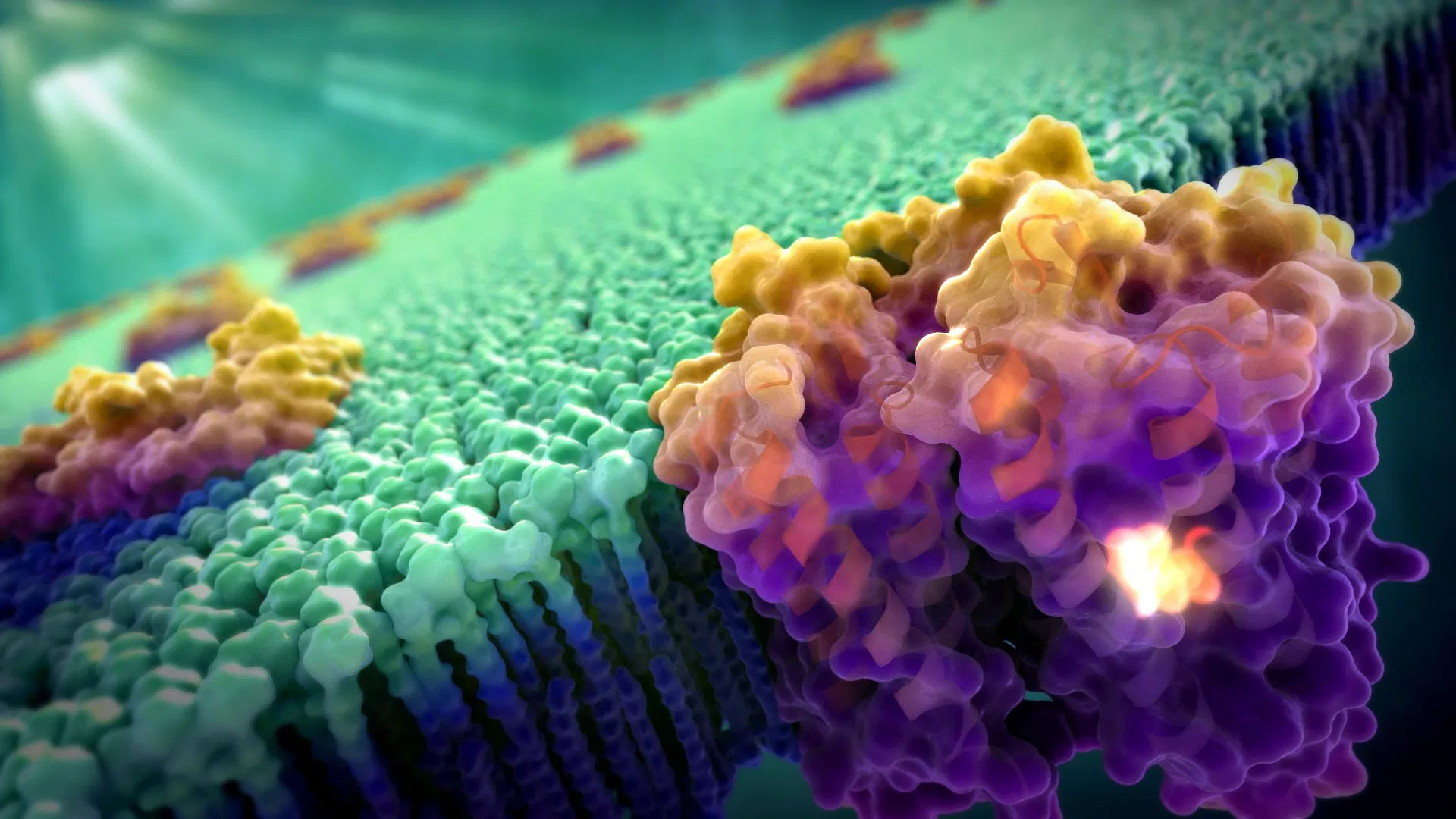 Guens, Gelena. Art of the Cell. 2014
[Speaker Notes: Brief summary of the main findings/ a summary of the results
Ideas for future work]
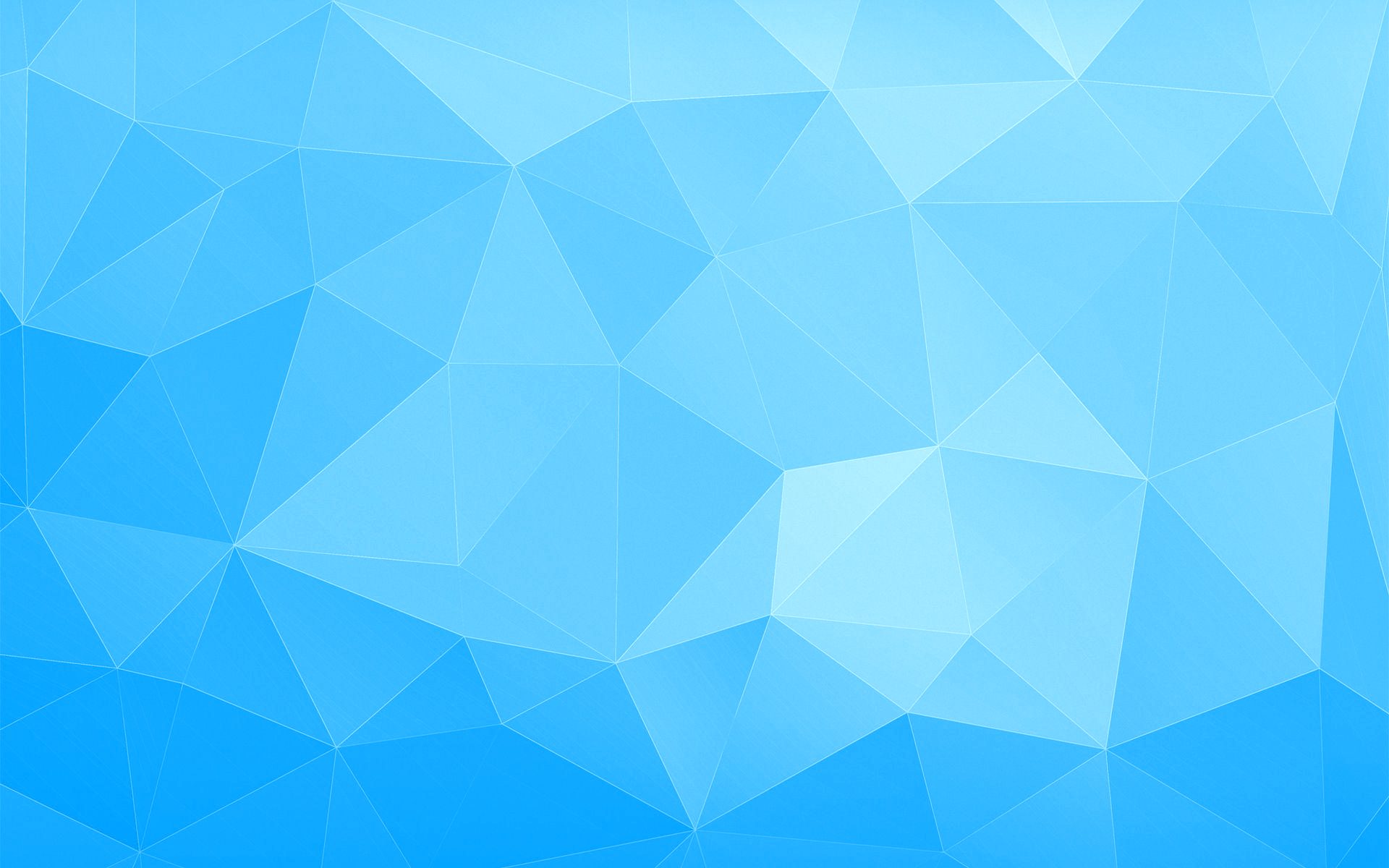 Thank You!
Arizona Space Grant
University of Arizona
NASA
Betul Kacar
Amanda Garcia
Michelle Coe
Kacar Lab
Templeton Foundation
National Science Foundation
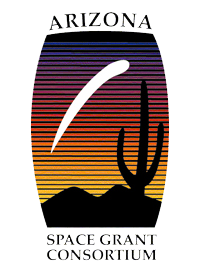 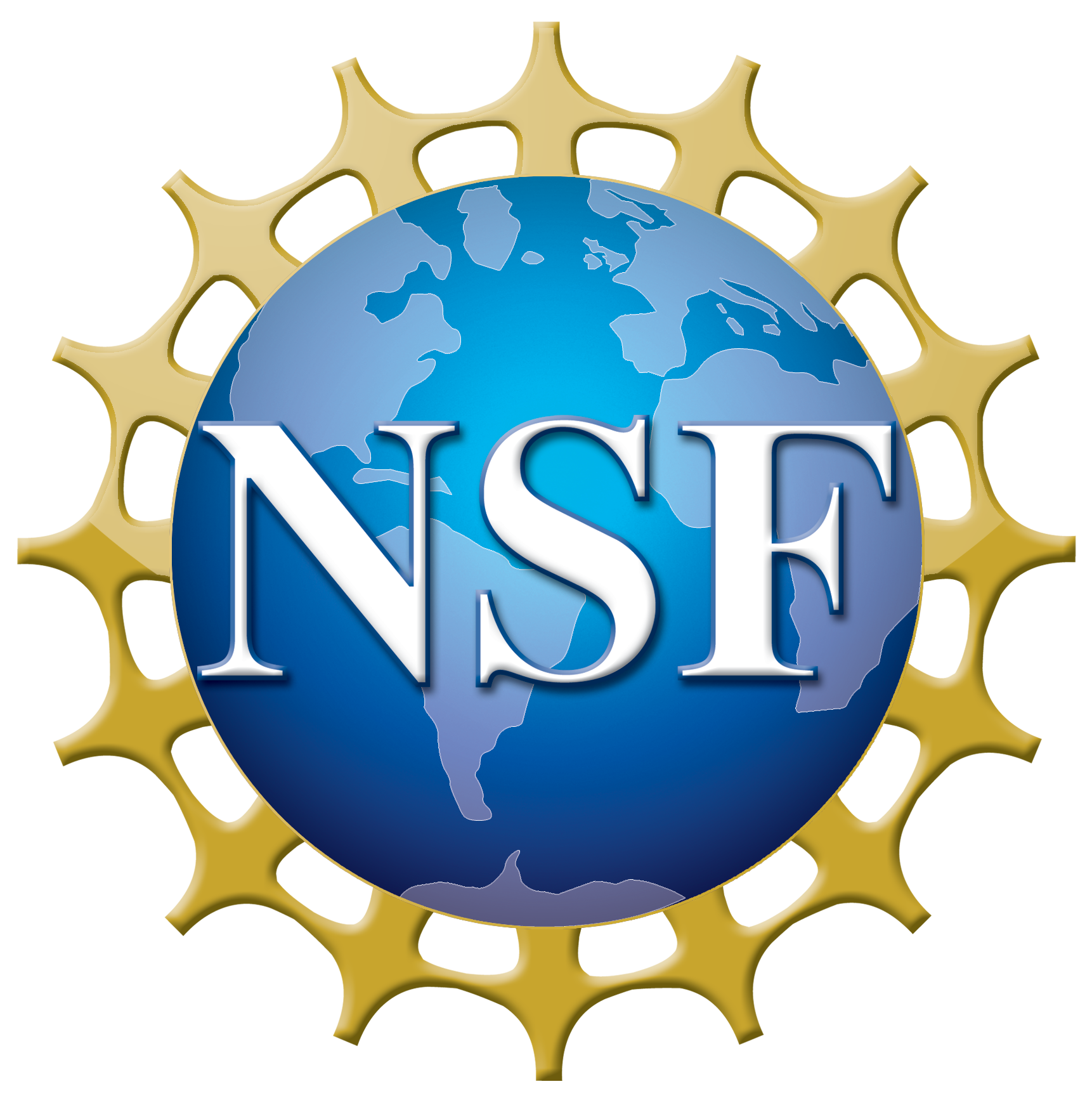 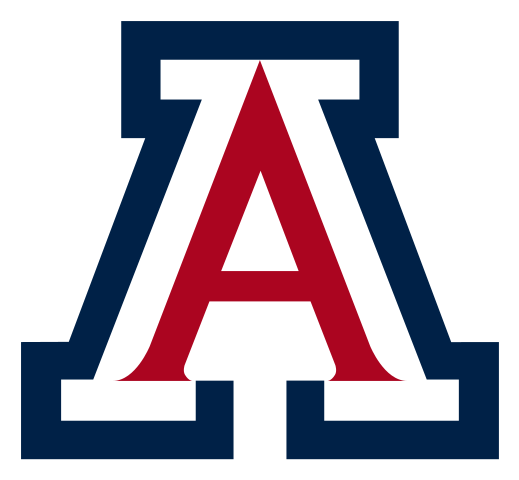 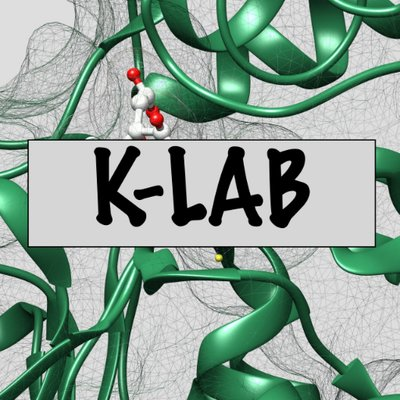 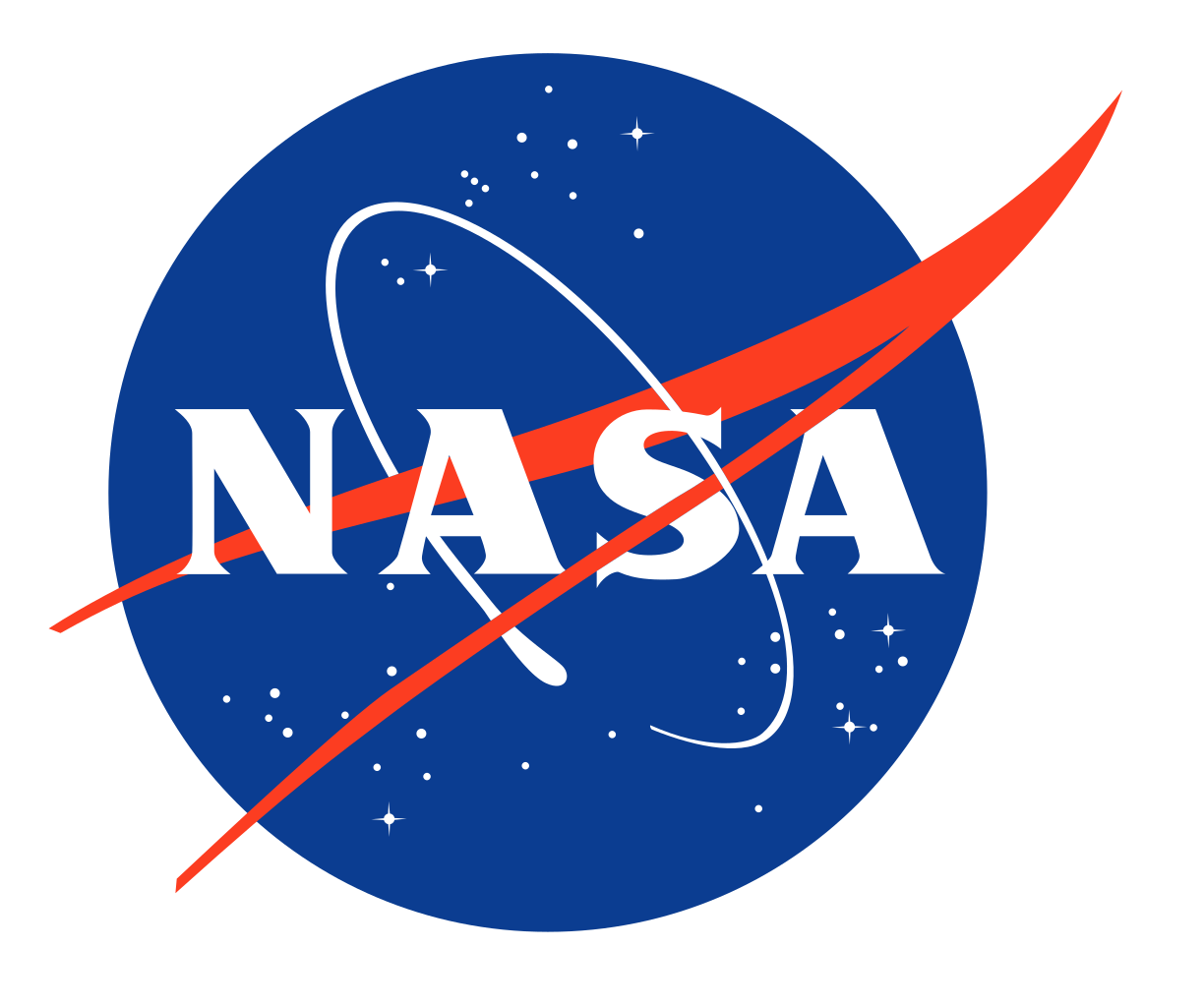 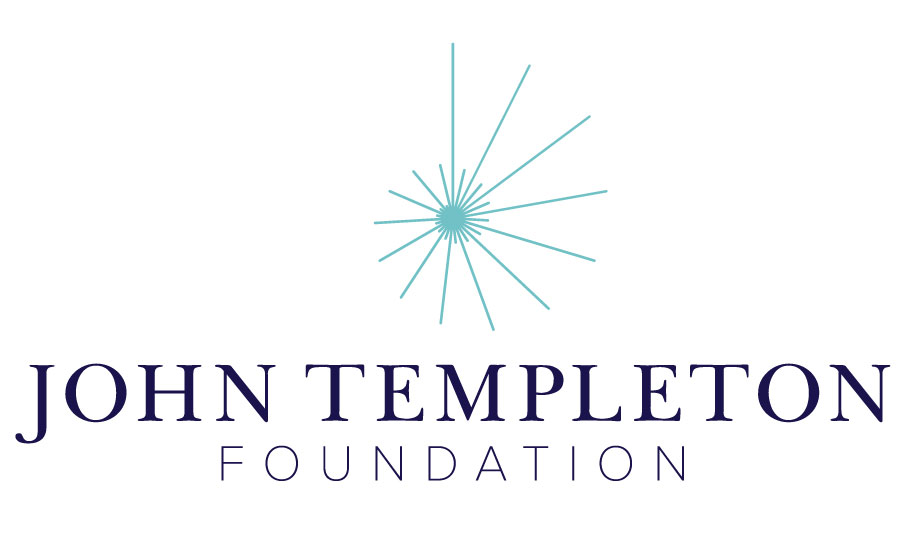 [Speaker Notes: Must be in powerpoint form]
Protein Sequence Reconstruction
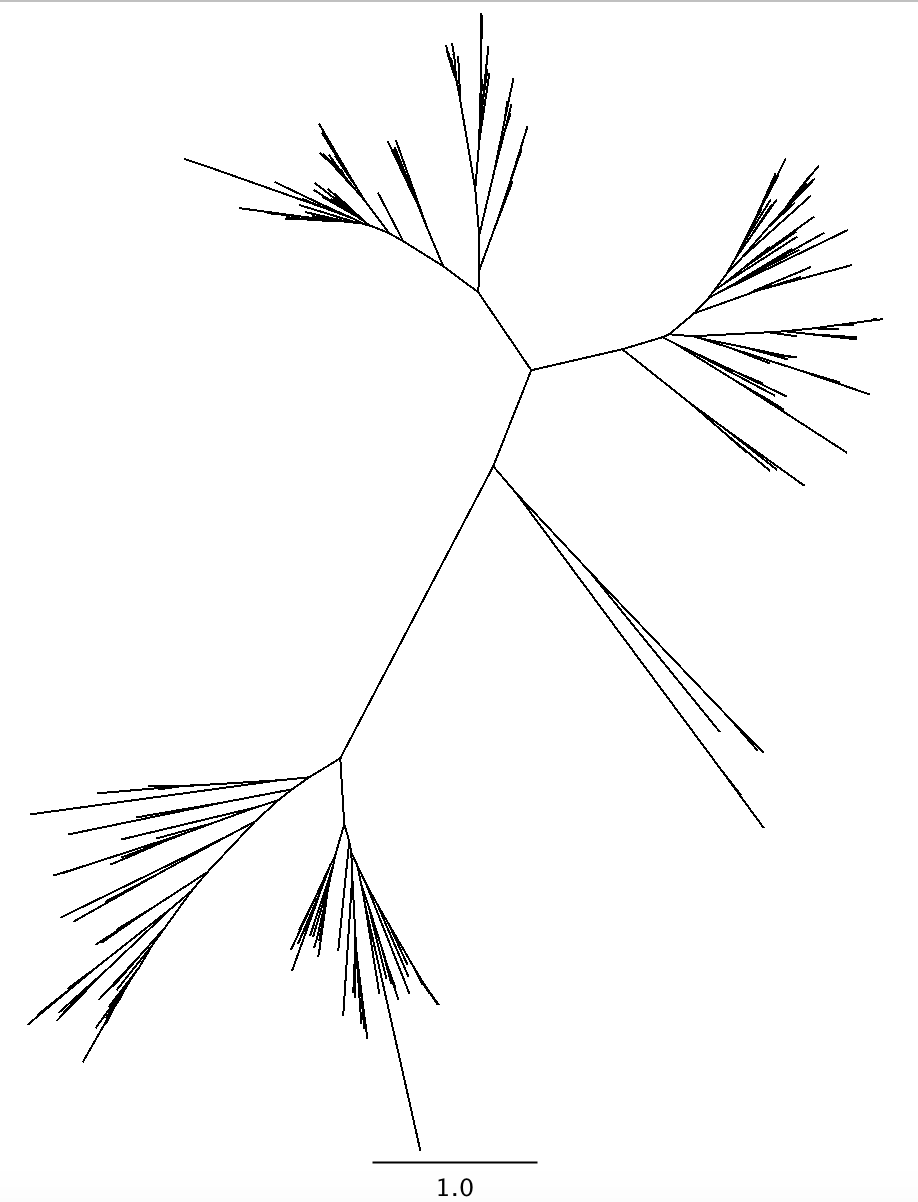 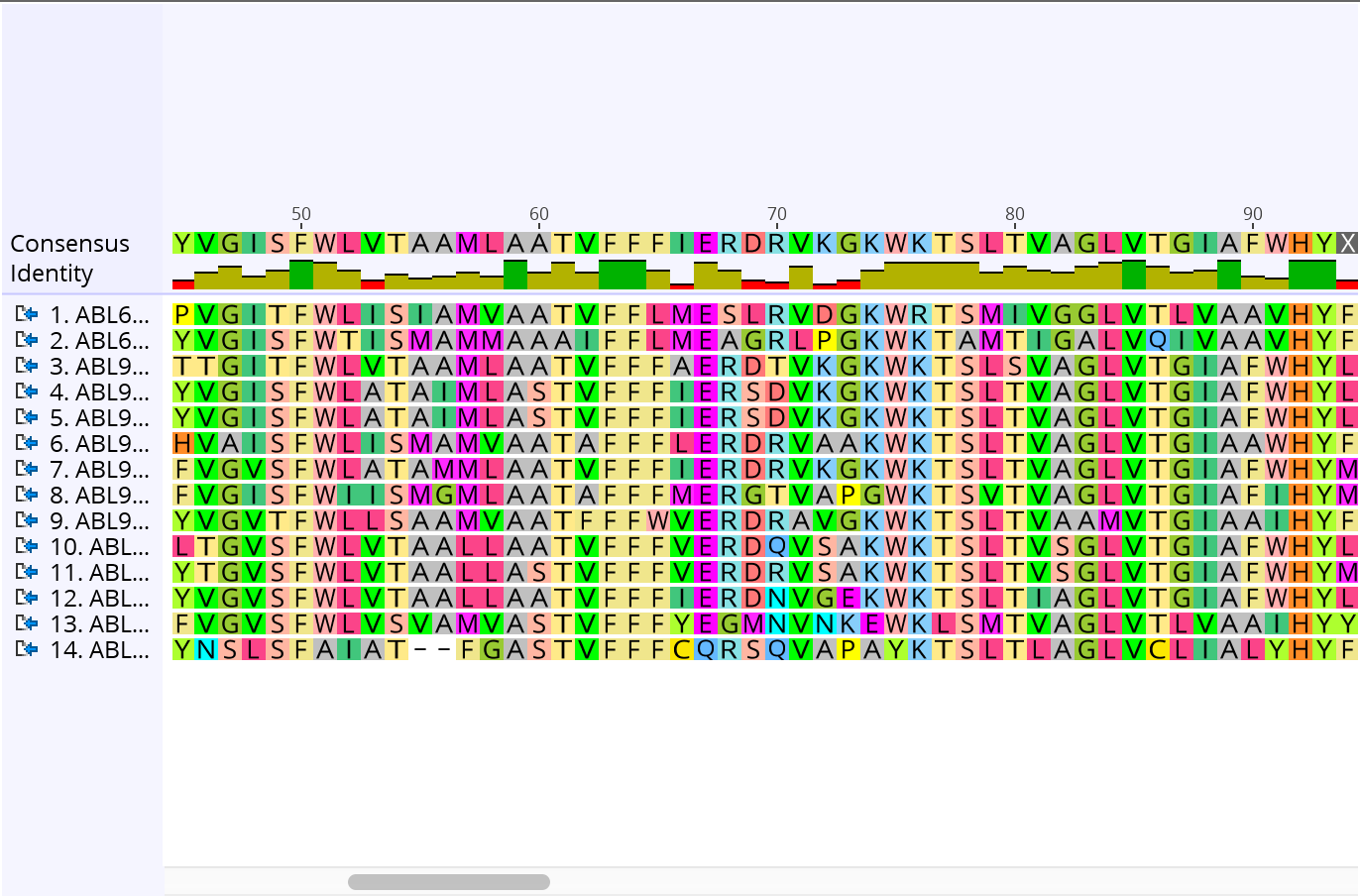 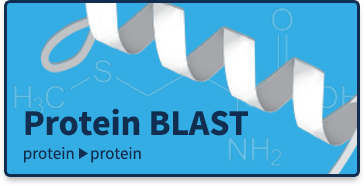 BLASTp
Protein Multiple Sequence 
Alignment
Maximum Likelihood Tree
[Speaker Notes: Explain the biology terminology (planetary science, geology, astronomy...)]